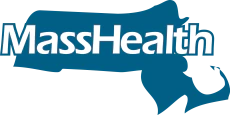 One Care 
& SCO Comparison
June 2023
Integrated Care Program Eligibility
Integrated Care Program Benefits
Integrated Care Program Benefits, continued...
One Care and SCO Benefit Comparison
One Care and SCO Benefit Comparison
Integrated Care Program Policy Differences
Integrated Care Program Policy Differences
Integrated Care Program Policy Differences, continued...